Practice Exclusive Breastfeeding 
In B-PROTECTED
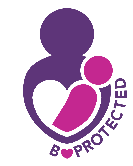 Breastfeeding Tips
Why it matters
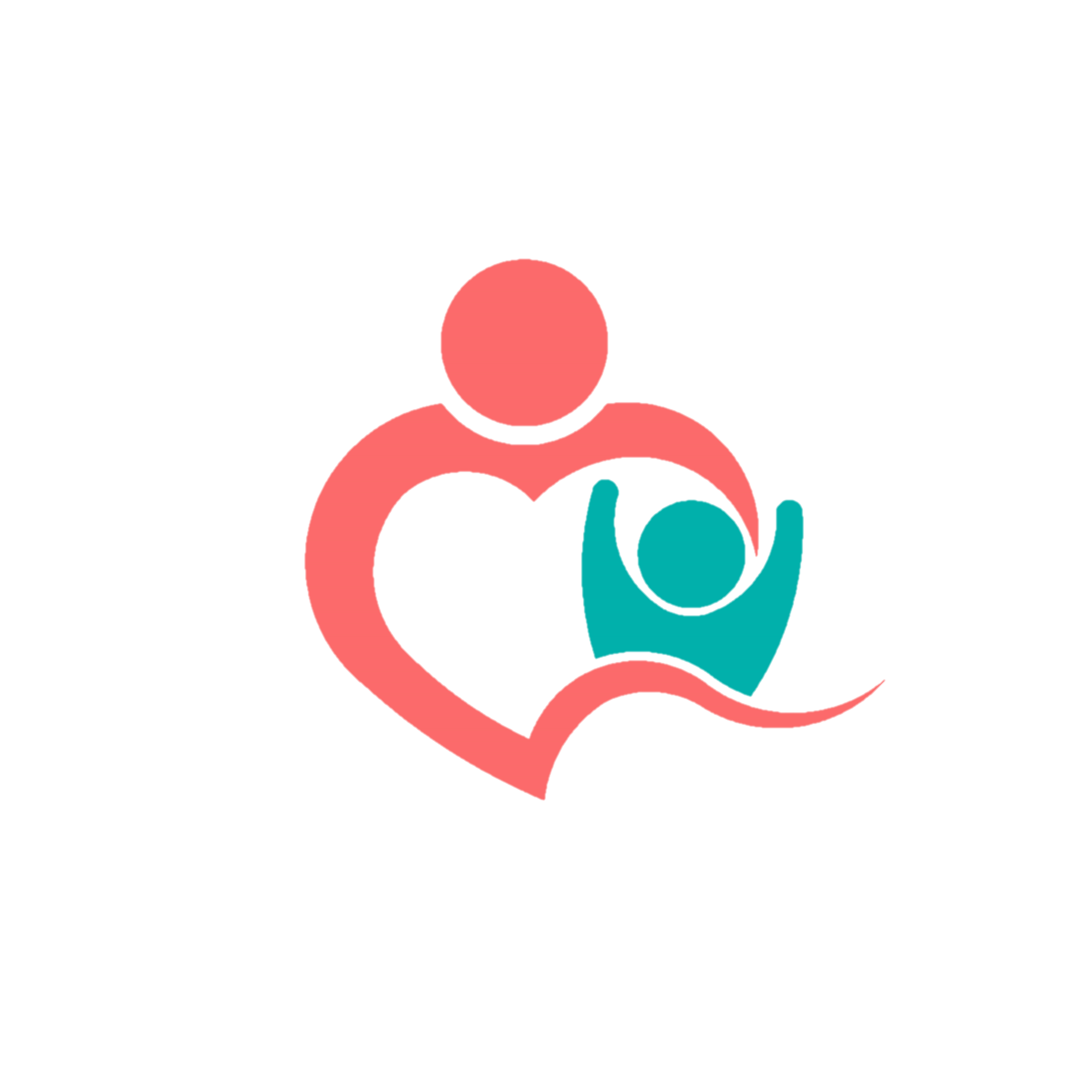 Learn baby’s signs and feed on cue
Exclusive breastfeeding provides the perfect nutrition for babies.
Feed directly at the breast whenever 
possible and avoid pacifiers unless breastfeeding is well established
Breastfeeding can help prevent 
life-threatening illnesses like diarrhea and respiratory 
Infections.
Find a comfortable position and ensure a good latch
Breastfeeding 
can protect against 
non-communicable diseases like obesity, allergies, and diabetes.
Stay hydrated, eat a healthy diet, get plenty of rest
Breastfed babies have a lower risk of Sudden Infant Death Syndrome (SIDS).
Be confident in yourself and proud of giving your baby a great start in life!
Mothers who breastfeed have lower risk of some cancers.  Breastfeeding can also help protect against postnatal depression.
Find support and ask for help when you need it.  Clinic staff are always available.  Contact [INSERT SITE SPECIFIC  CONTACT INFO]
MTN-043 Breastfeeding Support, English, Version 1.0, 18NOV2019	    	 	Page 1 of 1